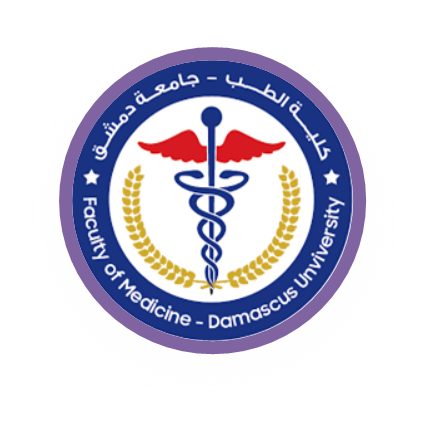 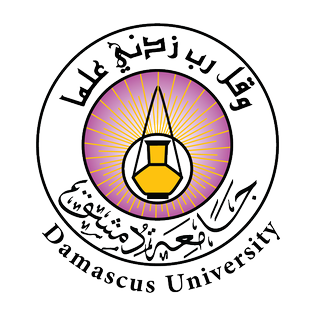 جامعة دمشق
كلية الطب البشري 
قسم الأطفال
التظاهرات السريرية خارج الصدرية للإصابة بالكوفيد 19 عند الأطفال
Extrapulmonary Clinical Manifestations in children with Covid 19
إعداد: الدكتورة اعتدال حسين المسلم
إشراف : الأستاذ الدكتور عصام أنجق
المناقشة و النتائج
مقدمة
من بين الأطفال المصابين بكوفيد-19، أظهرت العديد من المظاهر خارج الرئوية. 
وكان الذكور أكثر تأثراً (62.5%) من الإناث (37.5%). 
وكان متوسط العمر 5.24 سنة، مع أعلى معدل انتشار لوحظ في الفئة العمرية 1-10 سنوات. 
وكانت أجهزة الأعضاء الأكثر تأثراً هي الجهاز الهضمي (32.95٪)، والكلى (13.64٪)، والقلب والأوعية الدموية (11.36٪). 
كان الإقياء وآلام البطن والإسهال من بين الأعراض الأكثر شيوعًا. 
غالبًا ما يعاني الأطفال المصابون بأمراض خطيرة من إصابة عضلة القلب وصدمة انخفاض ضغط الدم. 
والجدير بالذكر أن نسبة كبيرة (10.23٪) أصيبت بمرض يشبه مرض كاواساكيت ال
على الرغم من أن مرض كوفيد-19 معروف في المقام الأول بمظاهره التنفسية، إلا أن الأدلة المتزايدة تشير إلى وجود تأثير كبير على أجهزة أعضاء متعددة. تبحث هذه الدراسة في مدى انتشار وخصائص المظاهر خارج الرئة لدى مجموعة من الأطفال السوريين الذين تم تشخيص إصابتهم بكوفيد-19.
النتائج
منهجية البحث
أُجريت دراسة حشدية راجعة في مستشفى الأطفال بجامعة دمشق، لتحليل السجلات الطبية للأطفال (الذين تتراوح أعمارهم بين يوم و حتى13 عامًا) مع تشخيص مؤكد لفيروس كوفيد-19 ومظاهر خارج الرئة بين كانون الثاني/يناير 2020 وكانون الأول/ديسمبر 2022. وتضمنت البيانات التي تم جمعها التركيبة السكانية والعروض السريرية، والنتائج المختبرية.
الخلاصة
تسلط هذه الدراسة الضوء على الطبيعة النظامية لكوفيد-19 لدى الأطفال، مع مجموعة متنوعة من المظاهر خارج الرئة. يجب أن يحافظ الأطباء على مؤشر مرتفع للاشتباه في تورط أعضاء متعددة، حتى عند الأطفال الذين يعانون من أعراض تنفسية خفيفة أو سائدة. تعد المتابعة طويلة المدى أمرًا بالغ الأهمية لتقييم العواقب المحتملة على المدى الطويل، وهناك حاجة إلى مزيد من البحث لتوضيح الآليات الفيزيولوجية المرضية الأساسية وتحسين استراتيجيات الإدارة لهذه المضاعفات خارج الرئة
شكر  وتقدير
الأستاذ المشرف على البحث : أ.د. عصام أنجق
الهيئة العامة لمستشفى الأطفال الجامعي بدمشق
قسم الأطفال في كلية الطب البشري
جامعة دمشق